« Cadre d’interventions de l’OMS »Atelier d’orientation des hauts Cadres du Ministère de la Santé et Hygiène Publique sur la nouvelle Gouvernance du Département
CONTENU DE LA PRÉSENTATION
Présence de l’OMS en Guinée, 
Cadre de planification des interventions de l’OMS
Domaines des interventions de l’OMS
Mécanisme de financement de l’OMS
Réalisations de l’OMS,
Axes stratégiques de l’OMS en Guinée
Défis majeurs
Répartition des Ressources : Staffs
Présence de l’OMS en Guinée : Staffs
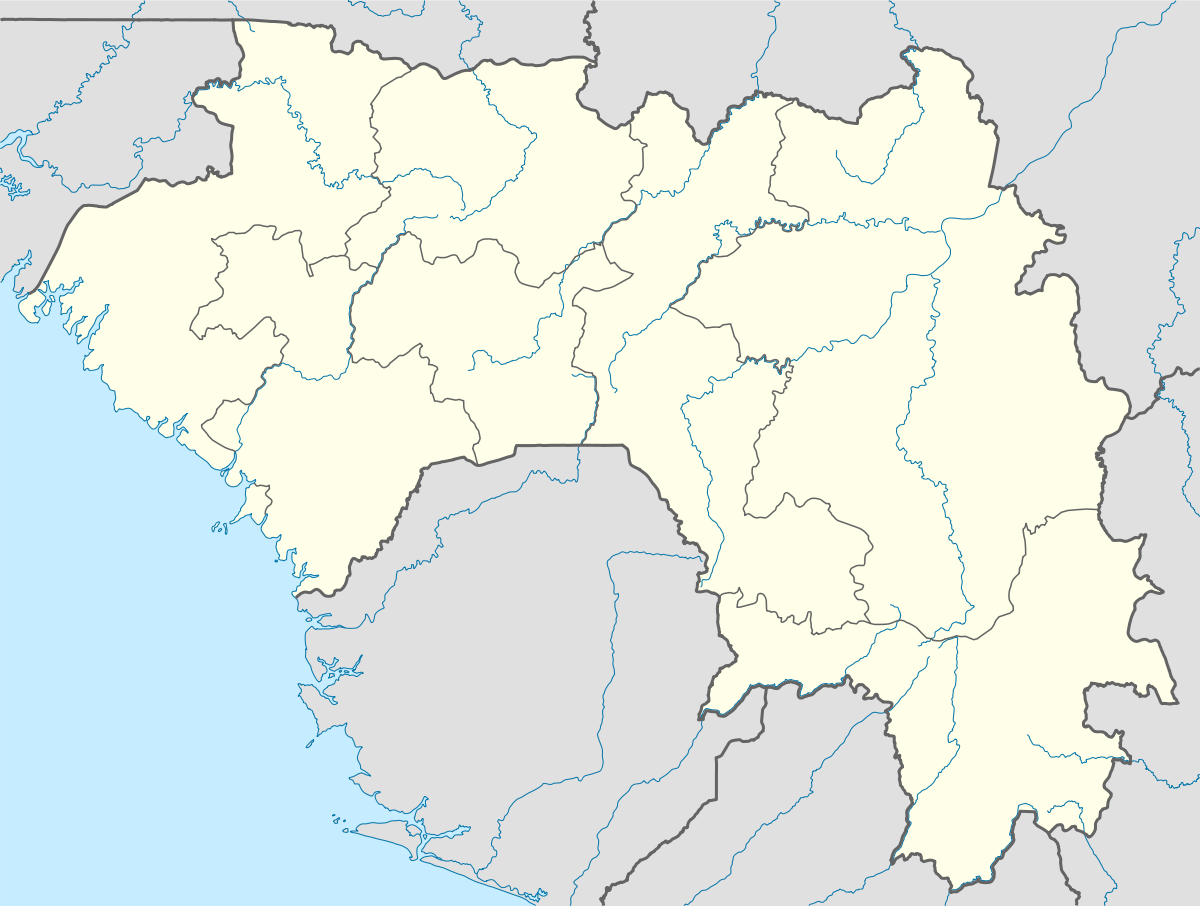 Boke
1
2
1
1
Labé
1
2
2
1
Kouroussa
Mandiana
1
Kankan
2
1
Mamou
1
2
1
3
1
1
2
1
1
Kindia
Faranah
Coyah
1
16
4
1
1
36
2
6
Conakry
1
Beyla
4
Gueckedou
2
Macenta
One Health & Autres
STAFF
1
4
38
Lola
Stop Team
DEPLOYE
1
8
Nzérékoré
ADMINISTRATION
COVID
23
6
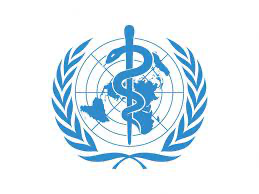 1
1
2
37
1
EBOLA
POLIO
45
21
Cadre de Planification de l’OMS
OP- 
BIENNAL
PNDS
4
Axes prioritaires pour 2022- 2026
Axe 1
Axe 2
Amélioration de la lutte contre les maladies transmissibles et non transmissibles pour réduire la charge de morbidité et de mortalité
Promotion de la santé à toutes les étapes de la vie pour réduire les inégalités en santé et Genre
Axe 3
Renforcement de la performance du système de santé pour accélérer les progrès sur la couverture sanitaire universelle
Axe 4
Axe 5
Promotion de la santé et du bien-être par une plus grande attention aux déterminants de la santé
Amélioration de la protection de la population contre les urgences et catastrophes sanitaires pour sauver des vies
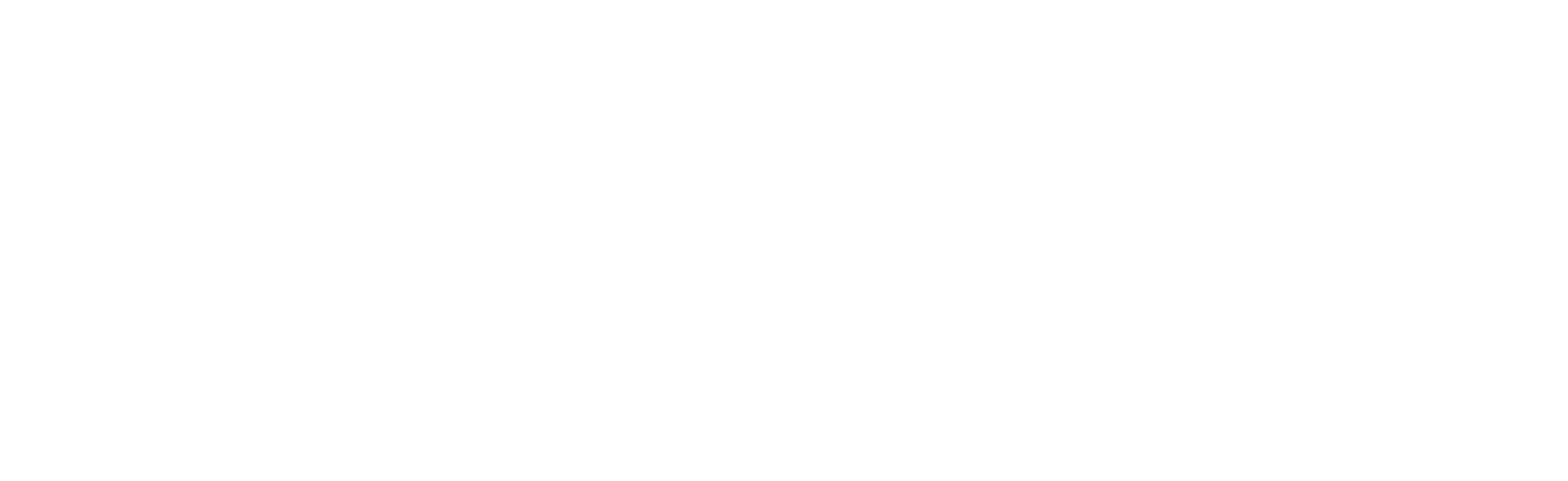 DOMAINES D’INTERVENTIONS DE L’OMS/Guinée (1)
Domaines d’interventions
Directions (homologues) MSHP
Maladies Transmissibles
Epidémiologie et lutte contre les Maladies
Prévention et Contrôle des Maladies
Epidémiologie et lutte contre les Maladies
Maladies à prévention vaccinale
Epidémiologie et lutte contre les Maladies
Promotion de la santé à toutes les étapes de la vie
Santé familiale et nutrition,
Pharmacie et médicaments
ANSS,
Santé communautaire,
Service de promotion de la santé
Promotion de la santé
6
DOMAINES D’INTERVENTIONS DE L’OMS/Guinée (2)
Domaines d’interventions
Directions (homologues) MSHP
Epidémiologie et lutte contre les Maladies,
BSD (SNIS)
ANSS
Urgences sanitaires
Renforcement du Système de Santé
1. Epidémiologie et lutte contre les Maladies,
2. BSD
Prestations de service
Directions Etablissements Sanitaires / Dir Santé Communautaires
Ressources humaines pour la santé
Direction des Ressources Humaines / Direction santé Communautaire
Financement de la santé
BSD / Min  Finances / INS
Produits médicaux et technologie de la santé
Laboratoires,
Pharmacies et médicaments,
Centre de transfusion, 
Santé communautaire
7
Mécanismes de financement
Activités Planifiées et chiffrées au début du biennium,
Activités conformes aux exigences des bailleurs des fonds,
Coûts opérationnels aux activités de santé publique
Requêtes: TDR, échéanciers, produits à livrer mesurables, indicateurs, PTF de mise en œuvre
DFC
Coopération Financière Directe
Activités Planifiées et chiffrées au début du biennium,
Activités conformes aux exigences des bailleurs des fonds,
Coûts opérationnels aux activités de santé publique
Requêtes: TDR, échéanciers, produits à livrer mesurables, indicateurs, PTF de mise en œuvre
DI
Implémentation directe
Implémentation à travers les Partenaires non Etatiques
Accord de financement pour la mise en œuvre d’un projet spécifique dont le partenaire a une expertise particulière
Partenaires non Etatiques
Un seul compte du MSHP pour toute opération financière
Compte
Unique d’approvisionnement
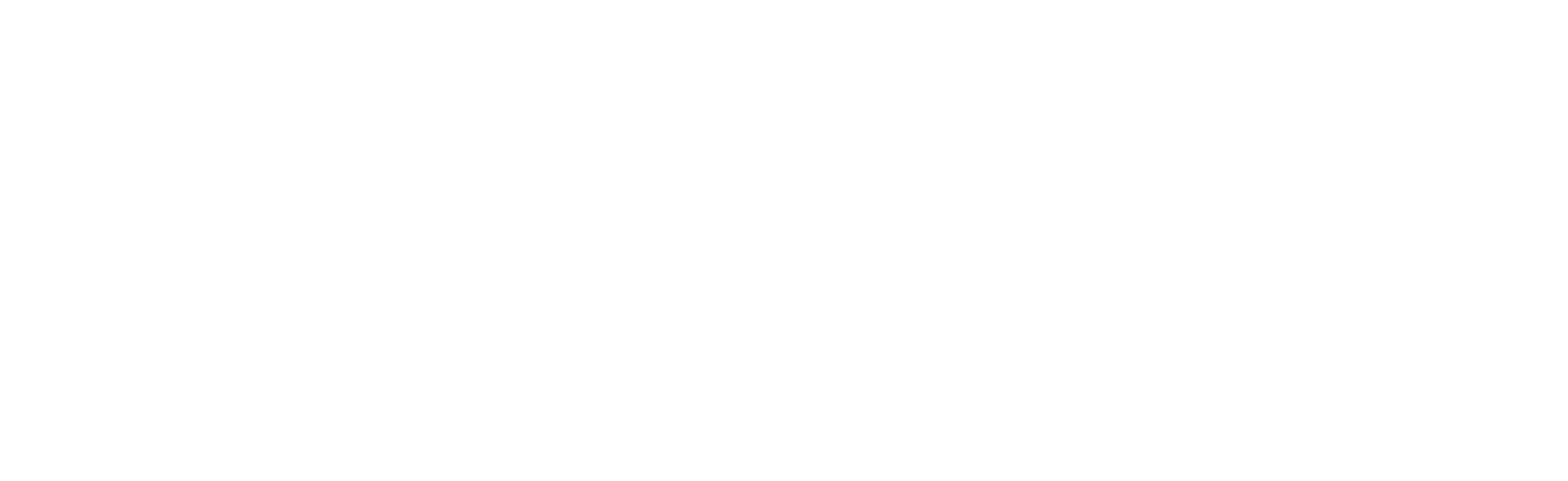 Principales réalisation en 2020-21
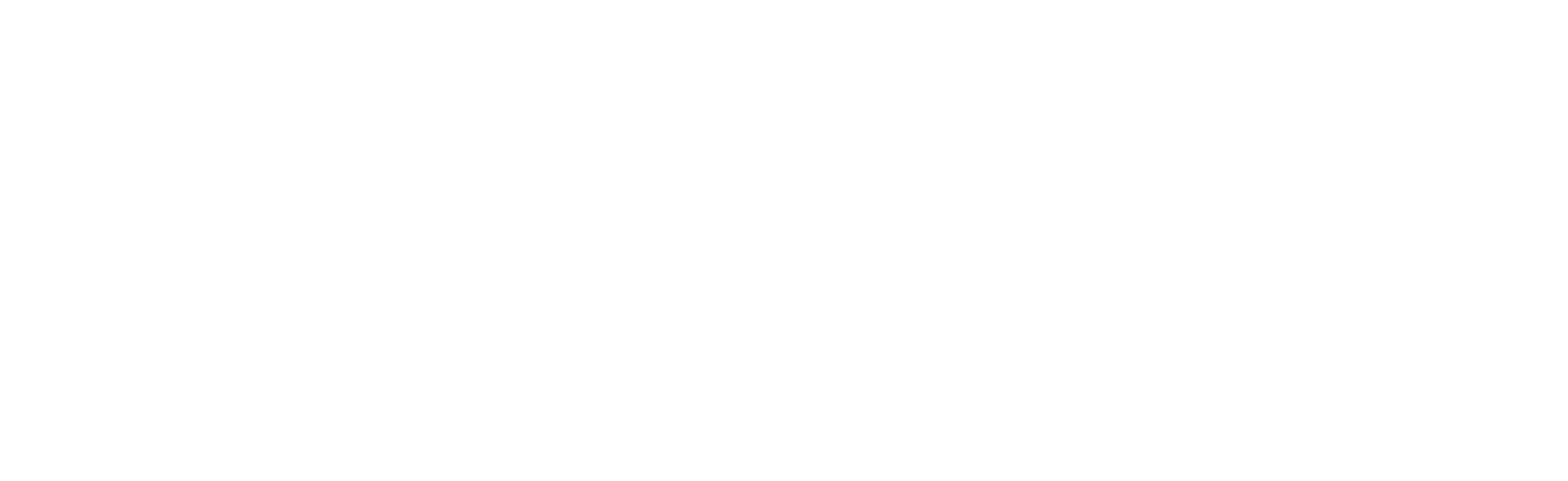 Perspectives
Politique et gouvernance 
Accélération de la mise en place de la CSU pour renforcer la résilience du système de santé
Fonctionnalité du Comité de Coordination du Secteur de la Santé (CCSS) 
Développement des ressources humaines
Réponse aux urgences de santé publique 
Mobilisation et alignement de toutes les parties prenantes sur les objectifs prioritaires du MSHP,
L’accélération de la vaccination Covid 19
Résilience du système de santé
Amélioration de l’offre et de l’utilisation de services de vaccination de routine : (i) Système d’approvisionnement des vaccins, (ii) financement de la vaccination, (iii) Qualité des données sur la vaccination
10
Merci pour l’attention
11